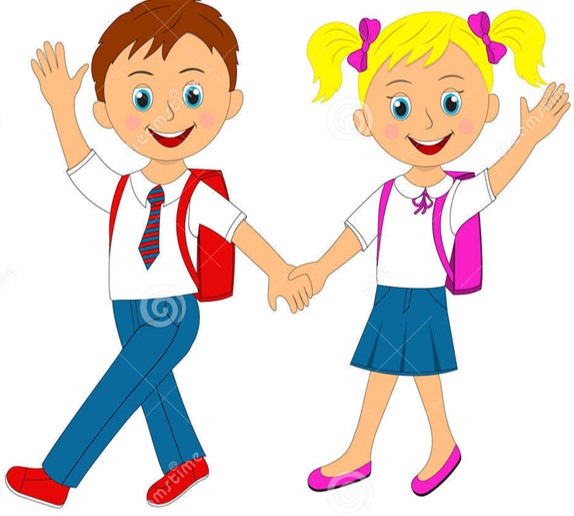 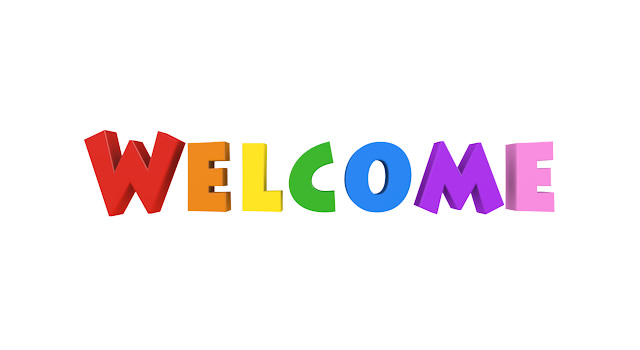 Umme Sabiha                     
                     ASISSTANT TEACHER

KAJIRBAG GOVT. PRIMARY SCHOOL
         SIJDIKHAN , MUNSHIGONJ.
Sub: English 
Class: Two
Lesson : Colours 
        Parts of the lesson: (Activity-B)
        Page No-33
Mosa.Hajera Begum
Assistant Teacher
Kharatiya Govt. Primary School.
Burichang. Cumilla.
Safety environment by greetings song.
Hello! Hello! How are you?
I’m well, I’m good.
I’m great, I’m wonderful.

Hello! Hello! How are you?
I’m fine! I’m great today.
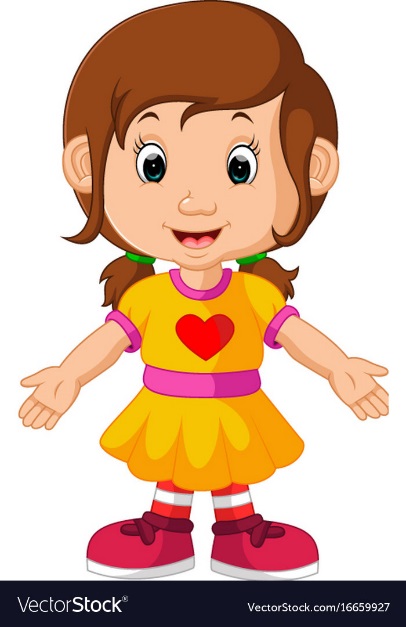 Learning Outcomes: 
By the end of the lesson the students will be-
use the words (rainbow, yellow, indigo, violet) in small group.
sing the song along with others in WCW.
Lead In activities:
Dear students-
Do you find anything that is yellow?
How the color is red?
Now try to say- 
What can be the topic of our today’s lesson?
blue
RED
GREEN
White
VIOLET
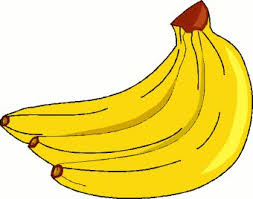 Yellow
A 

B

C

D
Blue
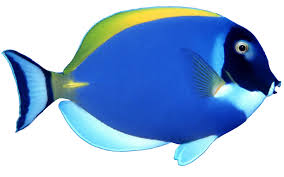 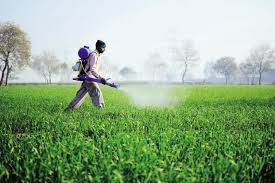 Green
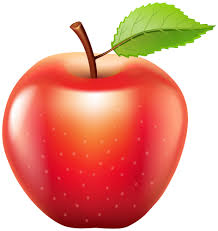 Red
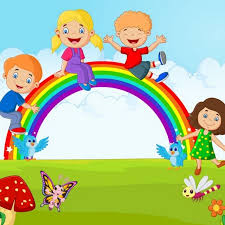 Beautiful butterfly,
Beautiful butterfly,
I see you!
Where do you go?
I have red flowers to give honey to you.
Fill in the gaps:Group-1
The roses are __________.
Where does ________ go.
The butterfly is of ________ color.
Group-2:
1.What does butterfly do?
2.How many colors are there in  the butterfly?
That’s all for today. Goodbye. See you tomorrow.
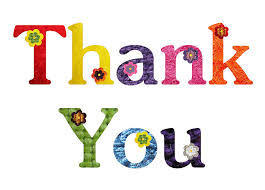 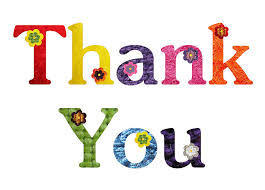